ПРОГРАММА ПОВЫШЕНИЯ КВАЛИФИКАЦИИ «СОДЕРЖАНИЕ И МЕТОДИКА ПРЕПОДАВАНИЯ КУРСА ФИНАНСОВОЙ ГРАМОТНОСТИ РАЗЛИЧНЫМ КАТЕГОРИЯМ ОБУЧАЮЩИХСЯ»
ТЕМА: Разработка занятий по изучению темы «Содержание и методика преподавания тем по пенсионному и социальному обеспечению граждан»  в условиях реализации ФГОС СПО 40.02.01 Право и организация социального обеспечения
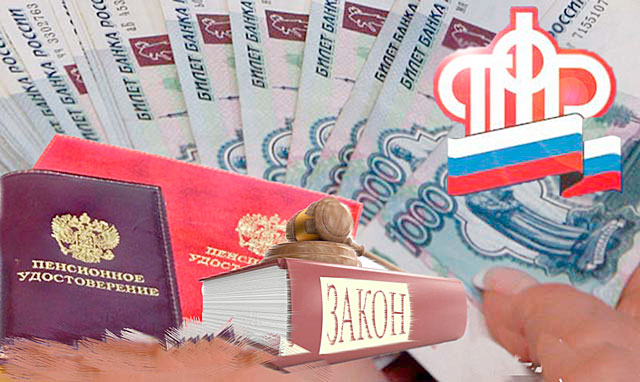 Участники  проекта
Актуальность проекта
Необходимость повышения общей финансовой грамотности обучающихся в рамках государственной программы;
Профессиональная подготовка квалифицированных юристов, свободно ориентирующихся в вопросах пенсионного и социального обеспечения.
Цель проекта
Разработать методические материалы, которые помогут в освоении ФГОС СПО «Право и организация социального обеспечения»
        Задачи проекта: 
формирование знаний о пенсионных и социальных правах граждан;
развитие умений оценивать, анализировать и систематизировать полученные знания и применять их на практике;
повышение мотивации к познавательной активности за счет внедрения разных форм работы  (кейсы, дискуссионный клуб, интеллектуальный квест);
развитие навыков работы в команде, взаимодействия с другими участниками.
Ожидаемые результаты
Общие компетенции:
ОК 2. Организовывать собственную деятельность, определять методы и способы выполнения профессиональных задач, оценивать их эффективность и качество.
ОК 4. Осуществлять поиск, анализ и оценку информации, необходимой для постановки и решения профессиональных задач, профессионального и личностного развития.
ОК 6. Работать в коллективе и команде, обеспечивать ее сплочение, эффективно общаться с коллегами, руководством, потребителями.
ОК 9. Ориентироваться в условиях постоянного изменения правовой базы.
 
       Профессиональные компетенции:
ПК 1.1. Осуществлять профессиональное толкование нормативных правовых актов для реализации прав граждан в сфере пенсионного обеспечения и социальной защиты.
ПК 1.4. Осуществлять установление (назначение, перерасчет, перевод), индексацию и корректировку пенсий, назначение пособий, компенсаций и других социальных выплат, используя информационно – компьютерные технологии.
ПК 1.6. Консультировать граждан и представителей юридических лиц по вопросам пенсионного обеспечения и социальной защиты
1. Методическая разработка урока на тему «Алгоритм расчета страховых пенсий»
Место занятия в системе образования: курсанты 3 курса, специальности 40.02.01 Право и организация социального обеспечения
Тип занятия: комбинированный урок
Форма занятия: практическая работа (решение ситуационных задач (кейсы))
Цель: изучение алгоритма и закрепление навыка исчисления страховых пенсий.
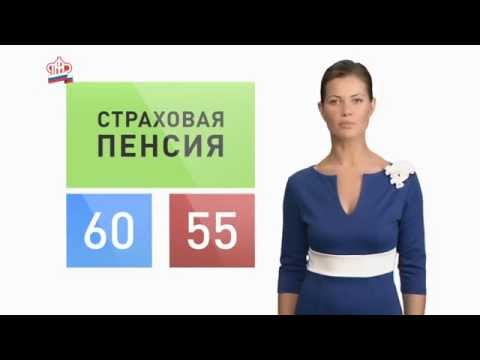 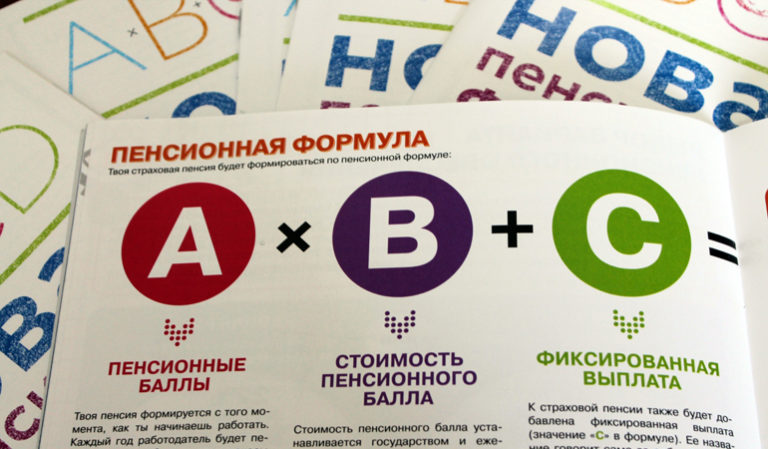 ЗАДАЧИ

 Дидактические задачи:
Выстроить алгоритм расчета страховых пенсий
Научить анализировать факторы, влияющие на                                                             размер страховых пенсий
Развить навык расчета страховых пенсий
                       Развивающая задача: Формирование навыка самостоятельной работы над поставленными задачами
             Воспитательная задача: Воспитание ответственного отношения к формированию собственных пенсионных прав 
Учебно-методическое обеспечение:  технологическая карта учебного занятия, раздаточный материал (ФЗ № 400 «О страховых пенсиях», справочные таблицы, условия задач (кейсы)), видеоматериалы (информационный ролик Пенсионного фонда), электронная презентация.
Технические средства обучения: мультимедиа-проектор, интерактивная доска, компьютер.
2. Методическая разработка дискуссии на тему «Повышение пенсионного возраста»
Цель: умения аргументировать свою точку зрения, развитие ораторских способностей обучающихся
Задачи:
Образовательная: совершенствование навыков и умений работы в коллективе; организовывать деятельность обучающихся, направленную на применение этих умений при решении ситуационных задач.
Воспитательная: воспитание самостоятельности и активности, умения преодолеть трудности, умение работать в сотрудничестве. 
Развивающая:  способствовать развитию логического мышления и умению сравнивать, обобщать, анализировать, делать вывод, переносить знания в новую ситуацию.
Методическая: 	использование межпредметных связей на занятии как средства, способствующего развитию общих и профессиональных компетенций молодого специалиста и самореализации умений в практической деятельности.
Методическая разработка интеллектуального квеста «Хочу все знать!»
Место занятия в системе образования: внеурочная деятельность, в рамках недели Финансовой грамотности, курсанты 3 курса, специальности 40.02.01 Право и организация социального обеспечения.
Тип занятия: внеурочная деятельность.
Форма занятия: интеллектуальный квест.
Цель:  мотивация обучающихся на учебную деятельность, создание условий не только для получения знания, но и личностного развития.
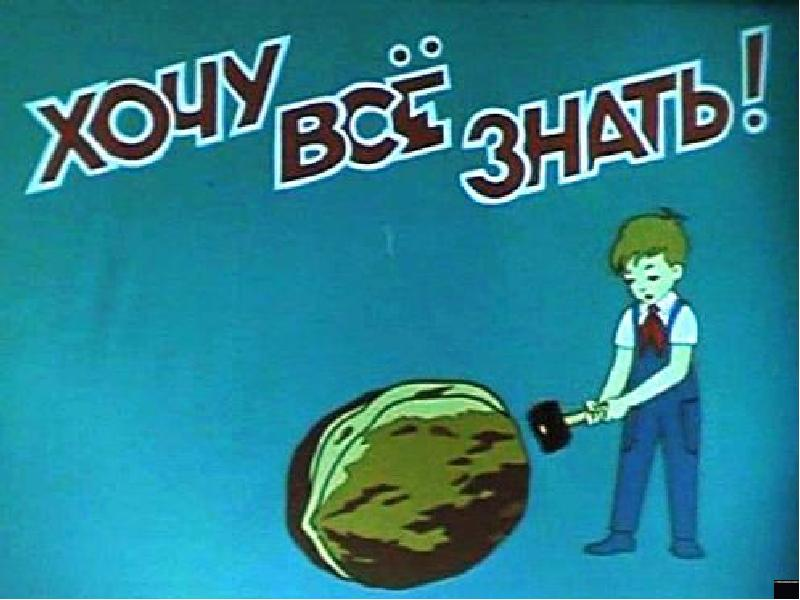 Задачи
Образовательные:
обобщить и систематизировать знания, полученные в процессе изучения дисциплин ;
Воспитательные:
способствовать развитию творческой активности;
сформировать культуру общения;
воспитать уважение к нормам права, сформировать правовое мышление и выработать привычки к выполнению законов.
Развивающие:
сформировать умения и навыки самостоятельного умственного труд;
развивать умение коллективной деятельности в работе;
приобщение к самостоятельной исследовательской работе.
                            Материалы и оборудование: 
Оформленные - 3 станции, маршрутные карты, раздаточный материал с заданиями (бланки викторины, кроссворд, задачи), оценочные бланки, грамоты участникам и победителям.
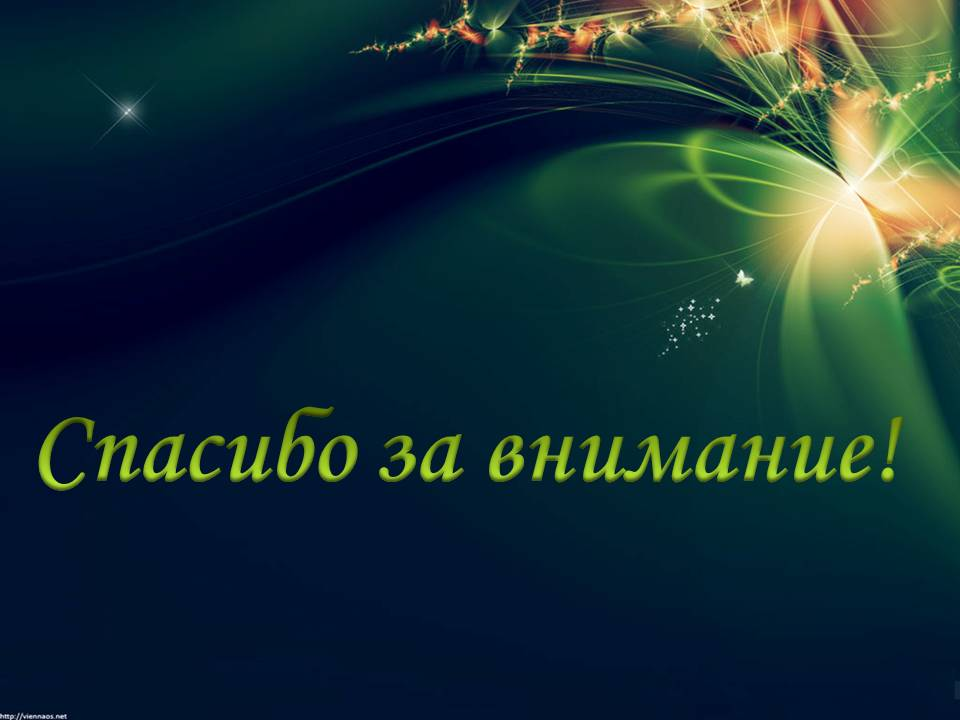